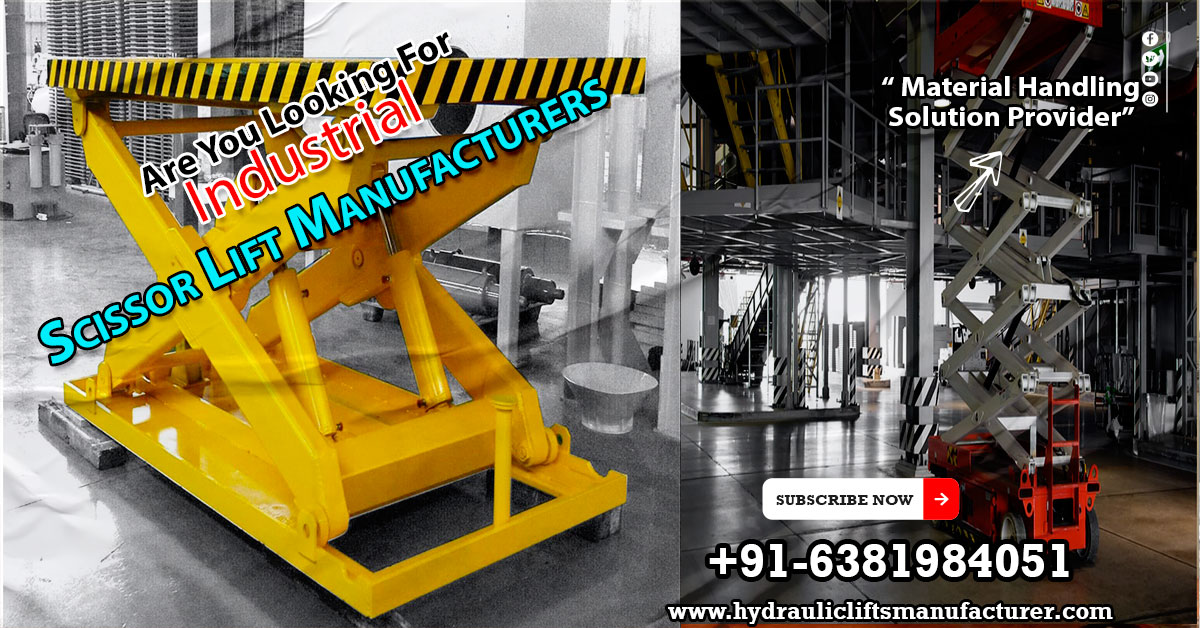 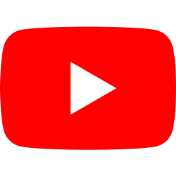 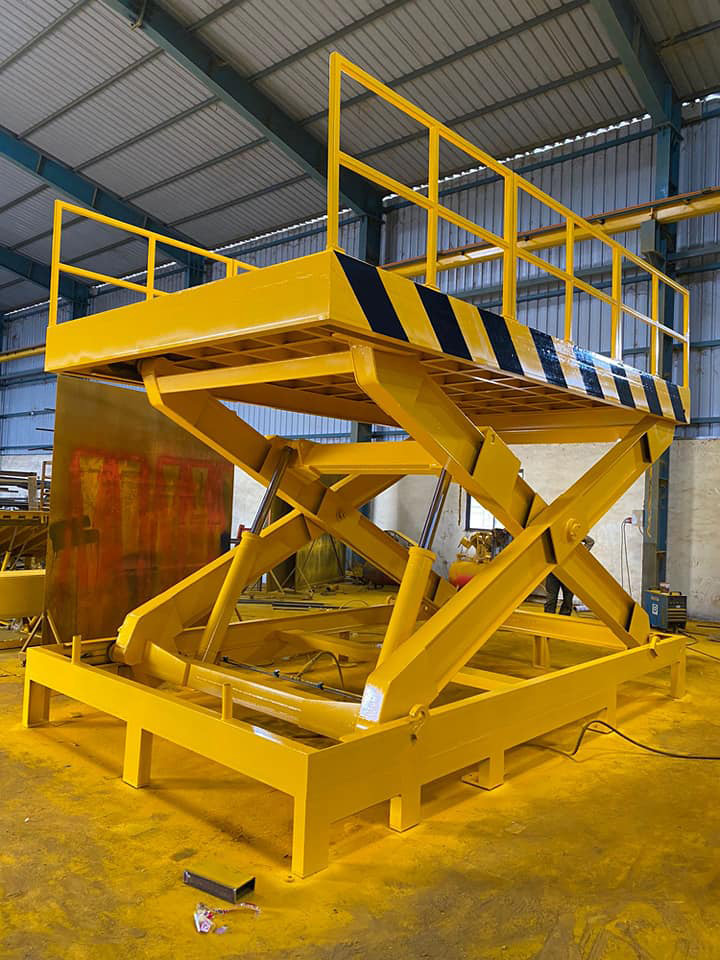 Industrial Scissor Lift Manufacturers
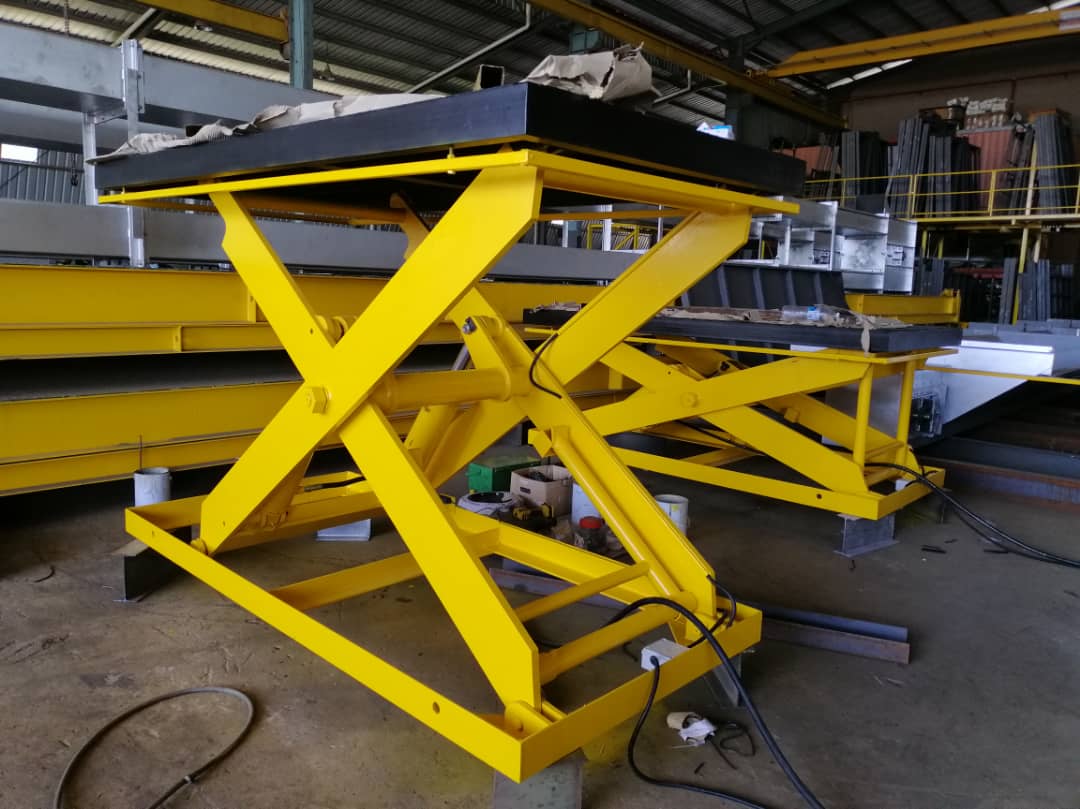 Industrial Scissor Lift Manufacturers
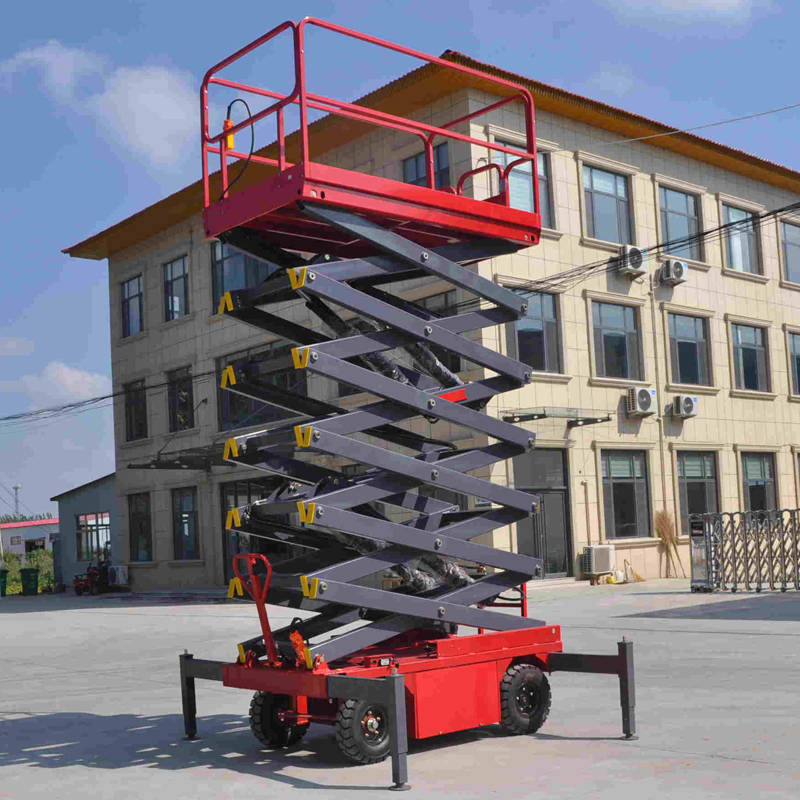 Industrial Scissor Lift Manufacturers
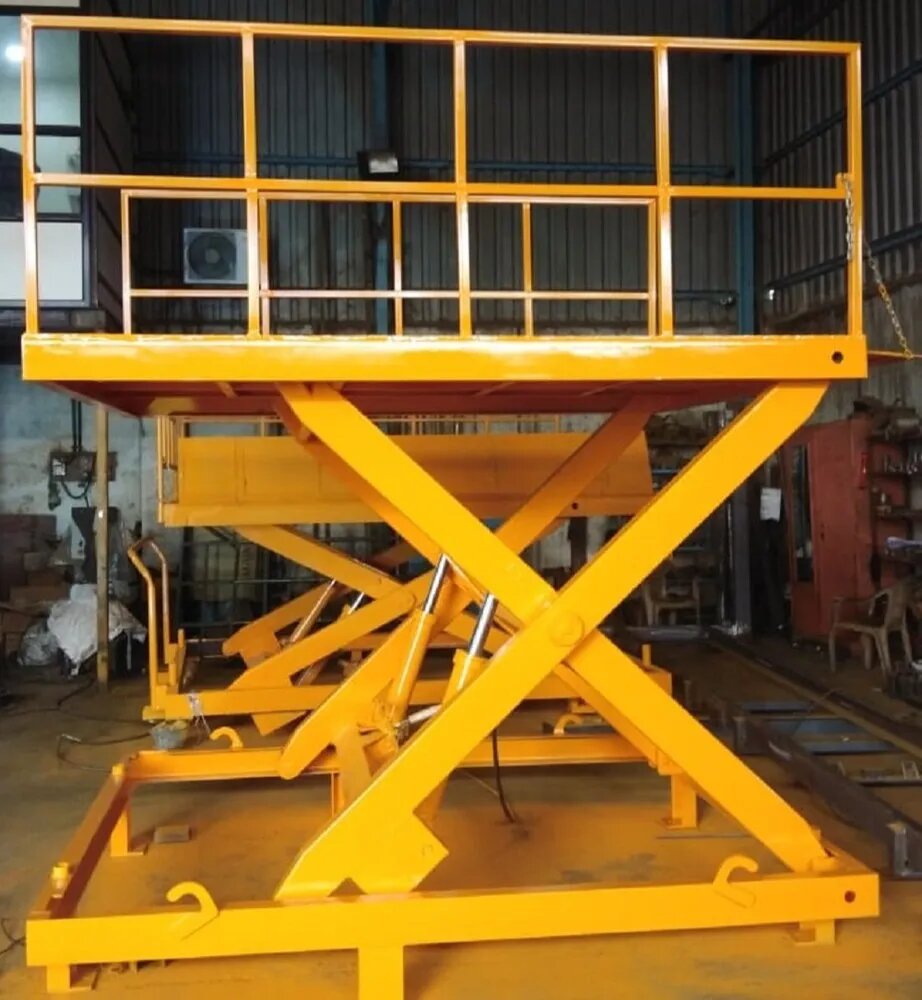 Industrial Scissor Lift Manufacturers